শুভ সকাল। সবাই কেমন আছো?
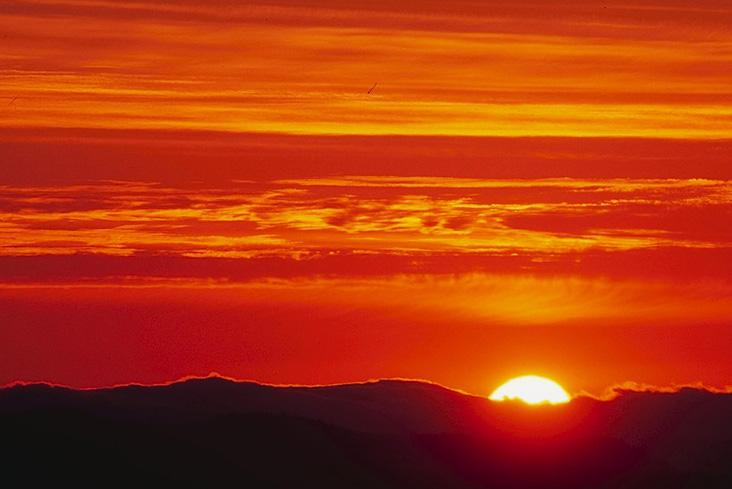 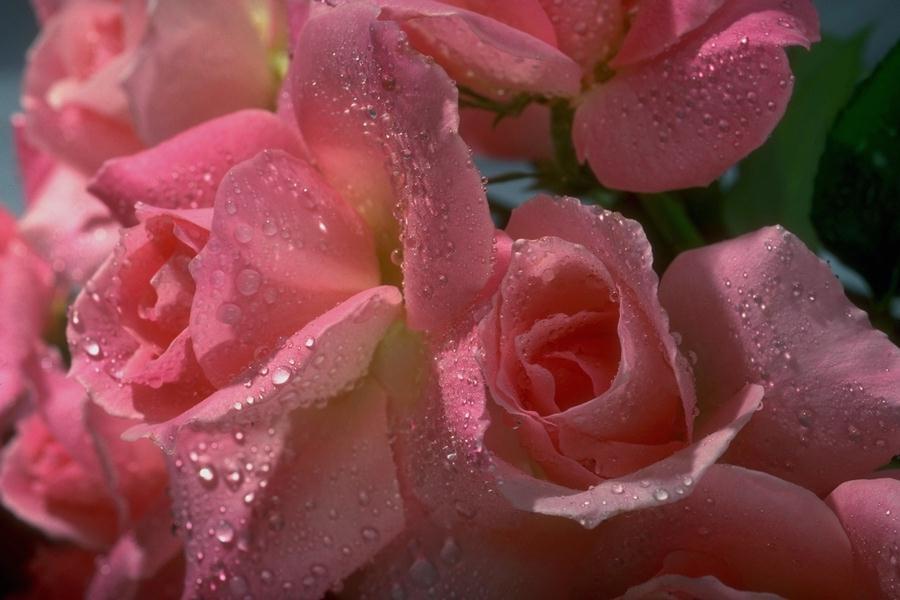 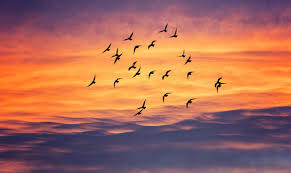 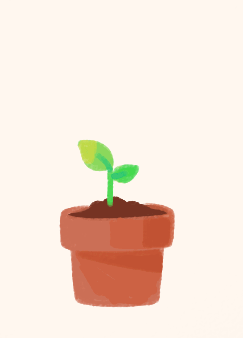 তোমরা আমাকে চেনো?
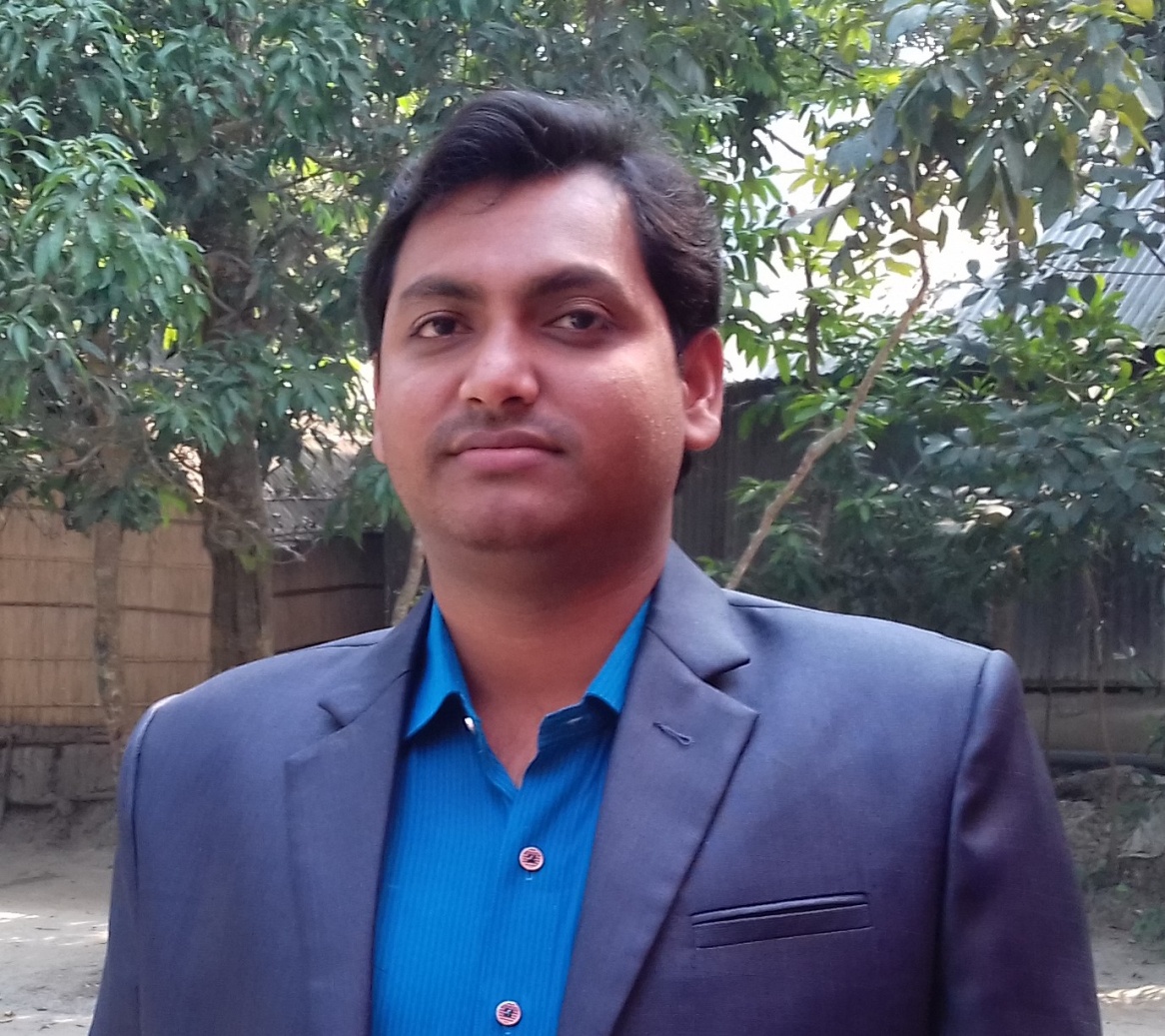 তন্ময় কুমার মণ্ডল (সহকারী শিক্ষক)
বিদ্যানন্দী হোসেনপুর দাখিল মাদ্রাসা
রাজৈর, মাদারীপুর
ছবি দেখে চিন্তা করে বলো এরা কি করছে?
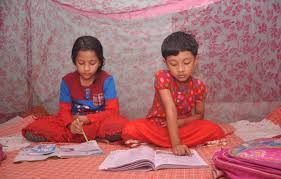 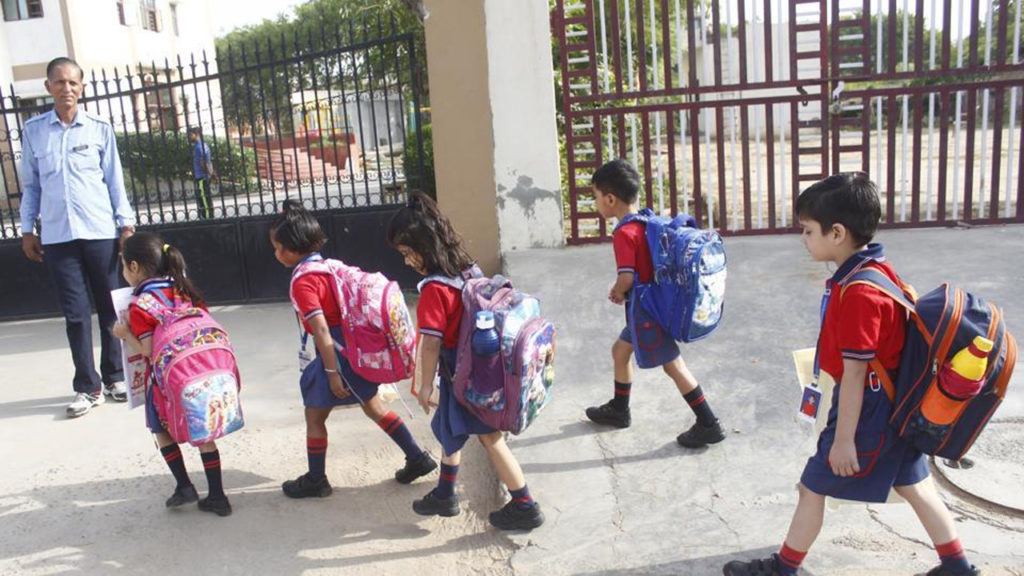 স্কুলে যাচ্ছে
পড়ছে
তাহলে আমাদের কি করা উচিৎ?
স্কুলে যাও এবং পড়ালেখা করা উচিৎ
পড়ালেখার গুরুত্ব আছে নাকি নেই?
আছে
তোমরা কি পড়ালেখা করতে চাও?
আমিও পড়ালেখা করতে চাই
ছোট বড় সকলেরই পড়ালেখা করার আছে, যে যেমন বয়সের তার সেই বয়সের পড়ালেখা আছে
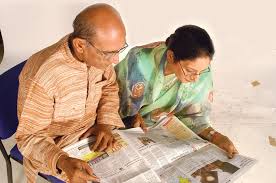 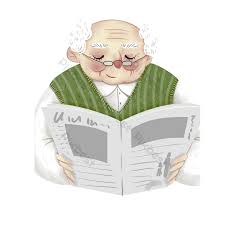 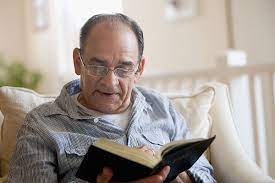 বলতো পড়ালেখার কি নাই?
বিকল্প নাই, বয়স নাই, সময় নাই
চিত্রে কি দেখছো?
তোমরা কি কষ্ট চাও নাকি আরাম চাও?
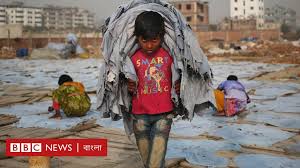 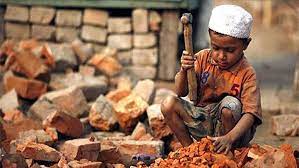 এদের কি দুঃখিত দেখাচ্ছে নাকি আনন্দিত?
নিচের চিত্রে এরা কারা?
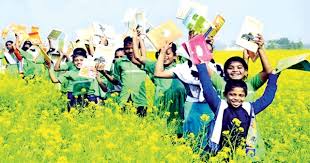 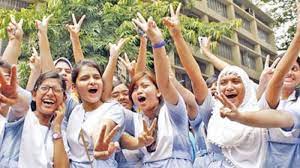 চিত্রদেখে চিন্তা করো, বলার চেষ্টা করো এখানে কি দেখা যাচ্ছে?
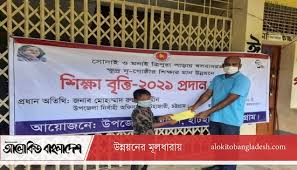 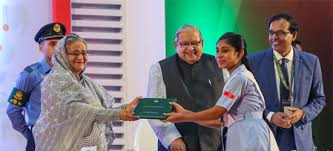 পড়ালেখা করলে পুরস্কার পাওয়া যায়, মানুষ তাকে ভালোবাসে, আদর করে।
বলতো এটা কিসের চিত্র?
আমরা কোন দেশে বাস করি?
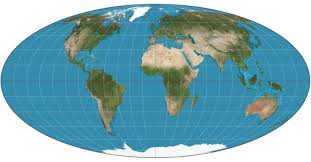 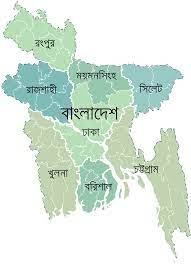 পৃথিবীর গোলোক
১,৪৭,৫৭০ বর্গকিলোমিটার
তোমরা জানো বাংলাদেশের আয়তন কত?
চিত্রে কি দেখতে পাচ্ছো?
জানো সূর্য কি দিয়ে তৈরি?
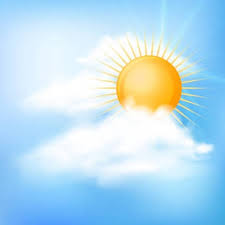 তাহলে এসব জানতে গেলে কি করতে হবে?
তাহলে পড়ালেখা করলে অনেক কিছু জানা যায়, অনেক জ্ঞান লাভ হয়। জানার মধ্যে মজা ও আনন্দ আছে।
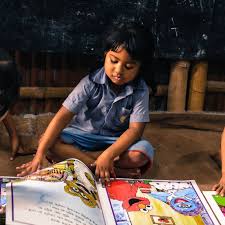 হিলিয়াম, হাইড্রোজেন,  অক্সিজেন, কার্বন, নিয়ন, লোহা।
চিত্রে কি দেখছো?
ইনি সুবর্ণ আইজ্যাক বারী
চেনো এনাকে?
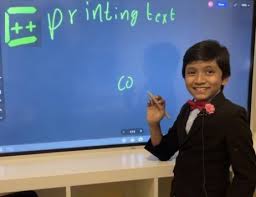 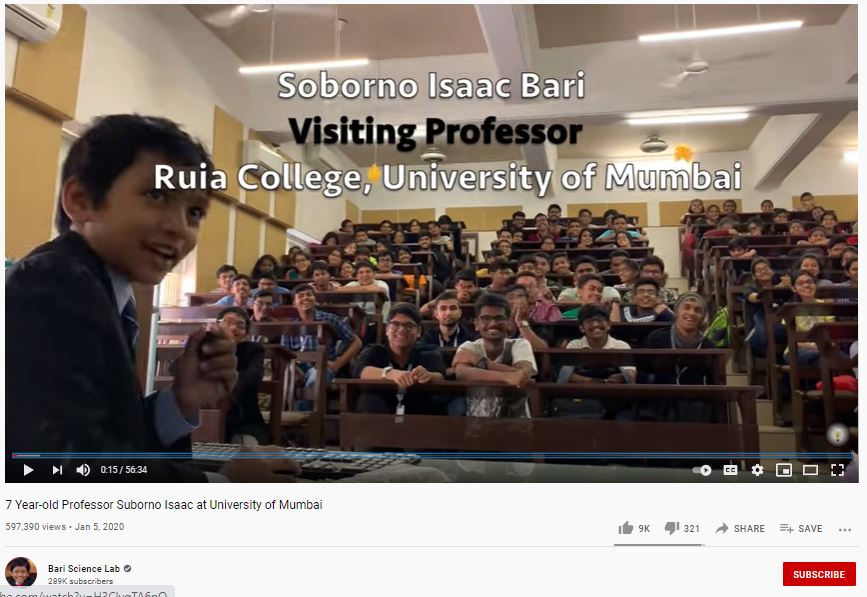 পিতাঃ রাশীদুল বারী, মাতাঃ শাহেদা (চট্টগ্রাম)। জন্মঃ ২০১২ খ্রিঃ ৯ এপ্রিল।
চিত্রে মনোযোগ দিয়ে লক্ষ্য করো। শিক্ষিত, জ্ঞানী ও সৎ হওয়ার স্বপ্ন দেখো।
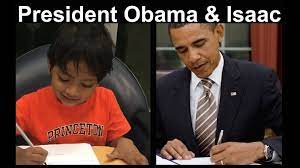 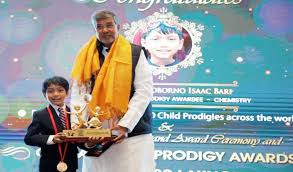 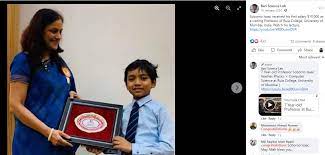 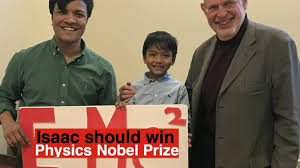 প্রত্যেকের ভিতর কিছু গুণ থাকে। অন্যের মত হওয়ার দরকার নেই। নিজের গুনগুলোকে প্রকাশ করো।
তাহলে বলোতো, আমাদের ভালো মানুষ হতে হলে অনেক কিছু জানতে হলে মানুষের ভালোবাসা পেতে হলে কি করা প্রয়োজন?
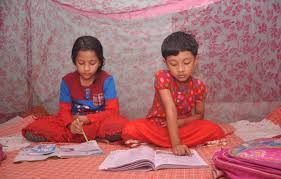 এসো আমরা নতুন কিছু জানি
বলতে পারো কোন প্রাণী নিজের জিভ দিয়ে নিজের কান পরিস্কার করে?
জিরাফ
বলতো কোন দেশের মানুষ বেশী চকলেট খায়?
সুইজারল্যান্ড
২০০০০ বার
বলতে পারো আমরা দৈনিক কতবার শ্বাস নেই?
বলতো কাঁদলে কাদের চোখে পানি আসে না?
নবজাতক
জাহিদ
জাহিদের বাবার চার ছেলে- নানা, নিনি, নেনে শেষ ছেলের নাম কি?
নাম
তোমার কোন জিনিস অন্যে ব্যবহার করে বেশি?
এসো একটা ভিডিও দেখি। মনোযোগ দিয়ে দেখবে।
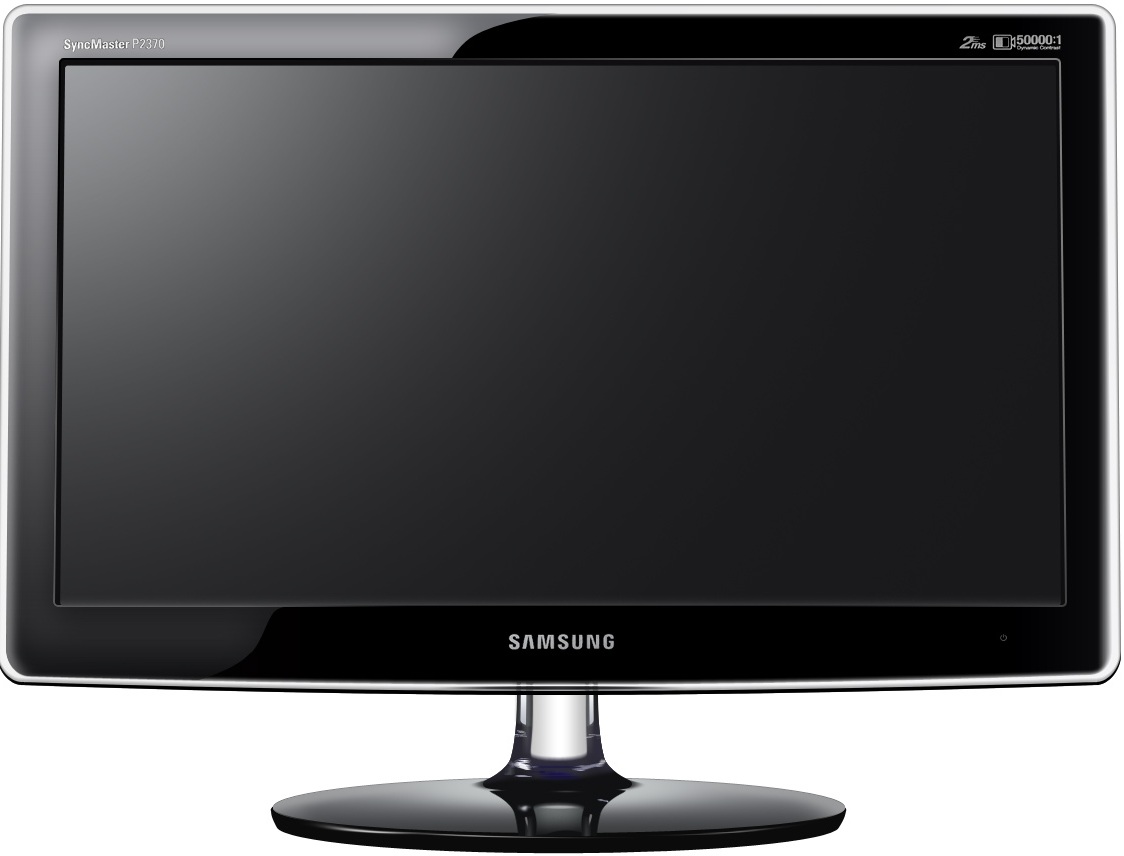 কিছু প্রশ্নের উত্তর দাও দেখি
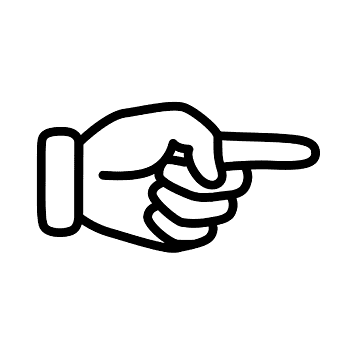 মিনা ও রাজু বাড়িতে কি করছিলো?
কাজ
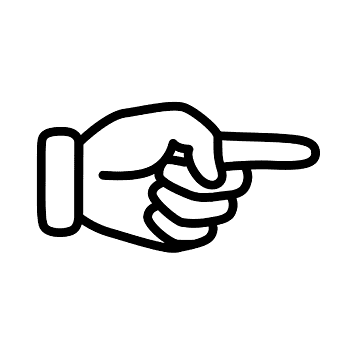 পুষ্টিকর খাবারের নাম বলোতো
ভাত, রুটি, কলা, কুমড়া ইত্যাদি
স্কুল
মিনা ও রাজু কি ভালোবাসে?
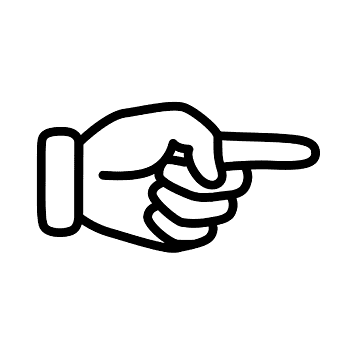 বিশ্ব সম্পর্কে জানতে হলে কি করতে হবে?
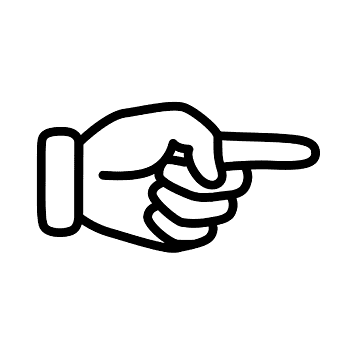 পড়তে হবে
নতুন কিছু জানার মধ্যে কি আছে?
আনন্দ
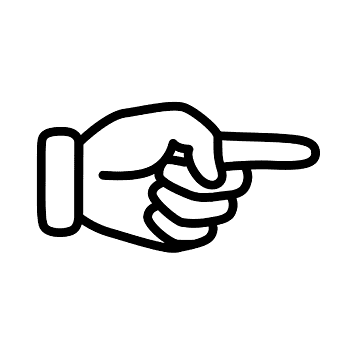 পড়ালেখা শিখলে কি লাভ হয়?
জ্ঞান
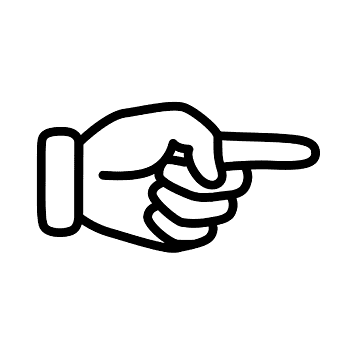 বাড়ির কাজ
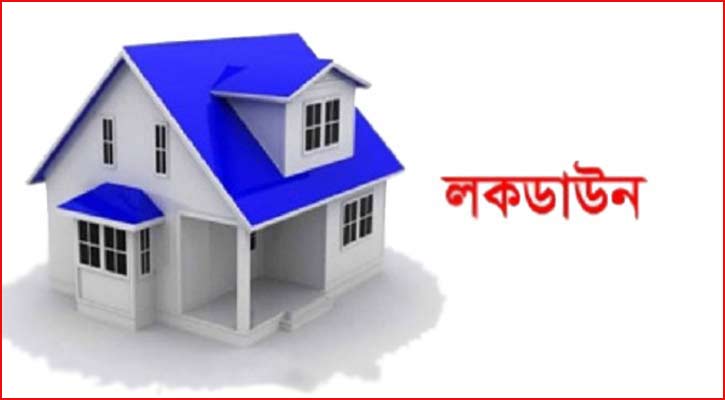 জানতে চাও এমন দুটি প্রশ্ন লিখে আনবে
ধন্যবাদ। সবাই ভালো থেকো
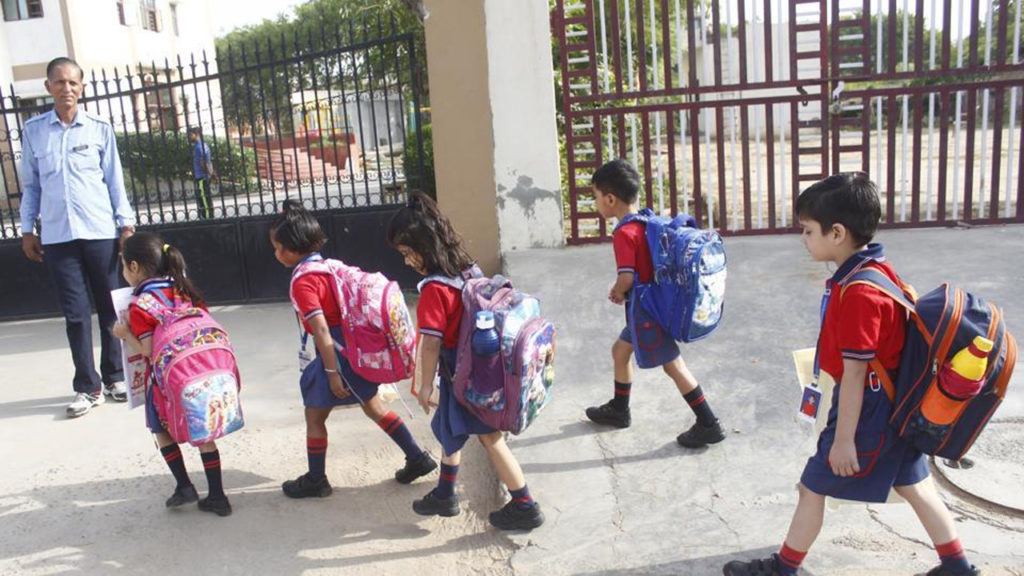 সমাপ্ত